PEI collègeProgramme d’Etudes IntégréesSciences-Po Lille
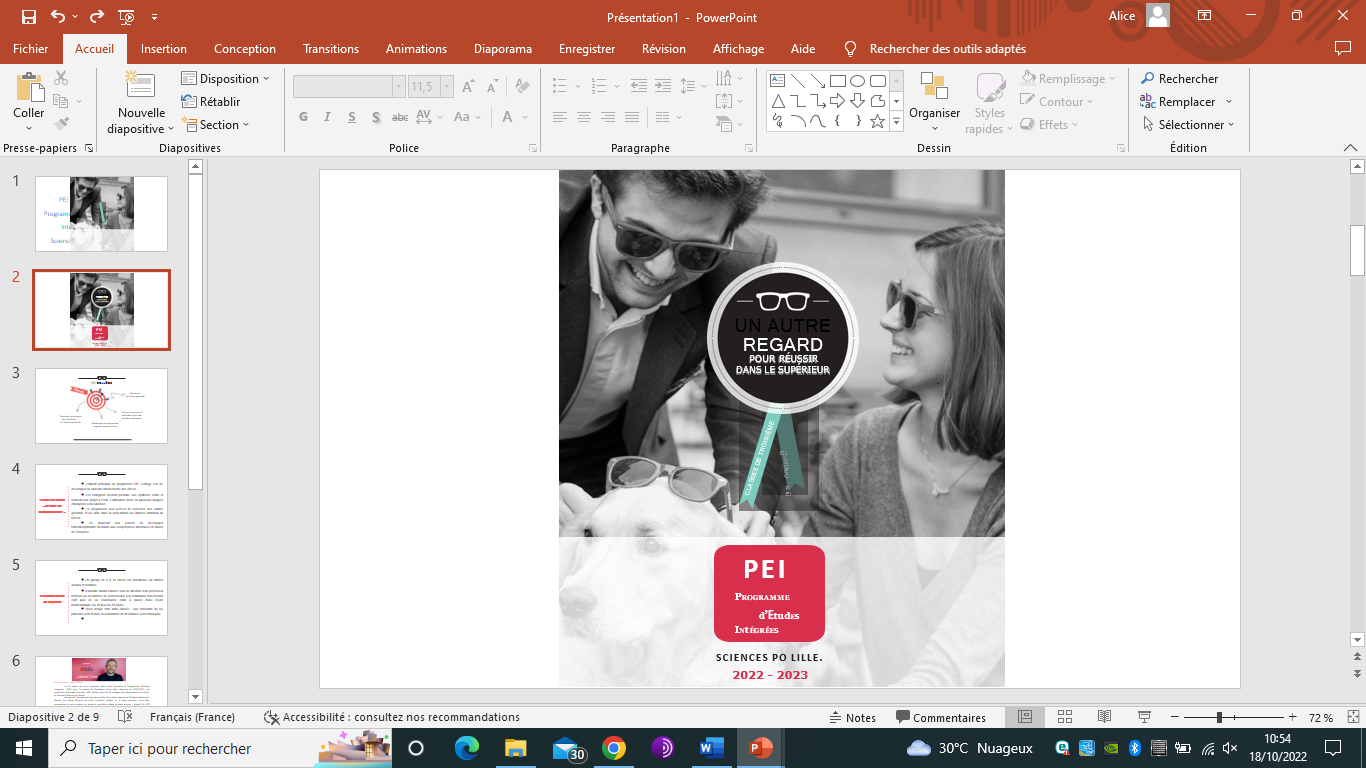 PEI COLLÈGE
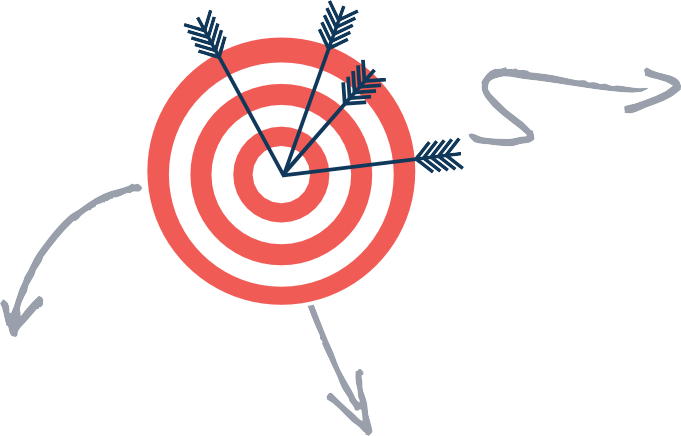 Renforcer la culture générale et aider à la préparation de l’oral du DNB
Objectifs
Donner le goût et la motivation pour des études supérieures, en lien avec les Cordées de la Réussite
CALENDRIER
Favoriser l’autonomie  dans le travail
et l’interdisciplinarité
Mercredi 18 novembre 2020
Développer la pratique des langues vivantes à l’oral
 Un groupe de 6 à 10 élèves de troisième est sélectionné sur critères sociaux et scolaires, ainsi que sur leur motivation. 
	 Ce groupe travaille durant l’année sous la direction d’un professeur référent (ou un binôme de professeurs) à la réalisation d’un dossier écrit puis de sa soutenance orale à raison d’une heure hebdomadaire (ou 2h tous les 15 jours). 
	 Le travail se fait également en lien avec Science-Po Lille via la plateforme www.programmepei.com  
	 Deux temps forts dans l’année : une rencontre de mi-parcours (vers février), la soutenance de fin d’année (vers début juin). 
	 La soutenance a lieu devant un jury et s’organise sous forme de « concours » entre les différents collèges participants.
Fonctionnement du dispositif
Mercredi 19 mai 2021
Mercredi 26 mai 2021
 Les élèves, avec leurs professeurs référents, choisissent / élaborent deux ou trois sujets dans le cadre du thème proposé, soumis à Science-Po Lille par ordre de préférence. 
	 Lille valide l’un des deux sujets (le but est surtout d’éviter que deux établissements aient le même sujet). 
	 Les collégiens devront, en groupe, produire une synthèse écrite (5 pages, hors annexes).
	 Ils présenteront leur travail lors d’une soutenance orale de 20 minutes (présentation + questions du jury). L’utilisation d’une ou plusieurs langues étrangères et la maîtrise des outils numériques seront valorisées lors de l’oral.
Thème de travail pour 2022-2023
« SPORT ET ENGAGEMENT »
Mercredi 19 mai 2021
Mercredi 26 mai 2021
 Etablissements déjà participants cette année (2022-2023)
Collège Appel du 18 Juin (Lamentin)
Collège Florette Morand (Morne-à-l’Eau) 
Collège Olympe Ramé Décorbin (Sainte-Anne, Douville) 
Collège Nestor de Kermadec (Pointe-à-Pitre) 

	 Réunion d’information PEI-Collège pour les collèges déjà participants et ceux qui seraient intéressés : Vendredi 18 novembre de 14h à 15h
	 Coordination académique du projet : Alice Billaux (alice.billaux@ac-guadeloupe.fr) 
N’hésitez pas à m’envoyer un mail si vous avez besoin de plus d’informations.
Mercredi 19 mai 2021
Mercredi 26 mai 2021